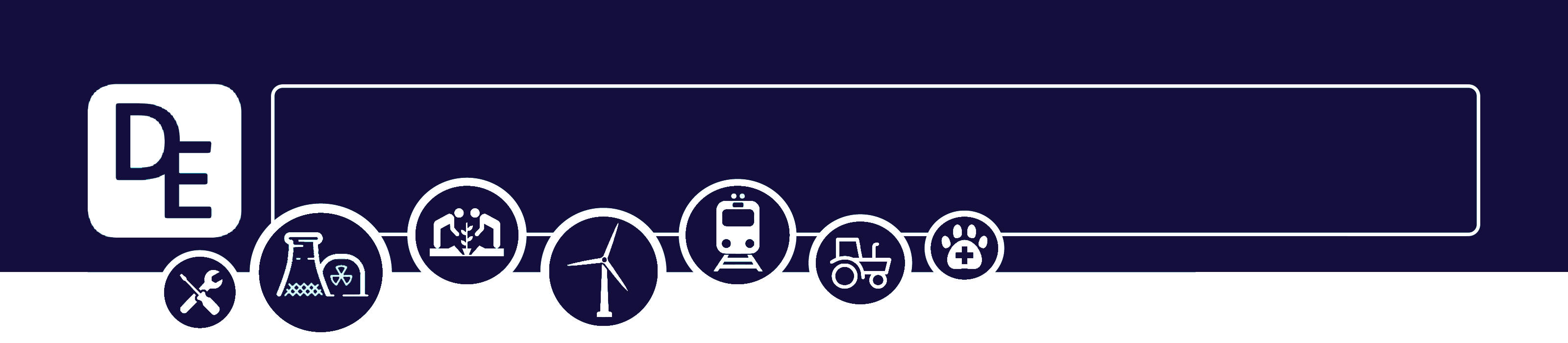 Mission Assignment: Describe how objects become charged
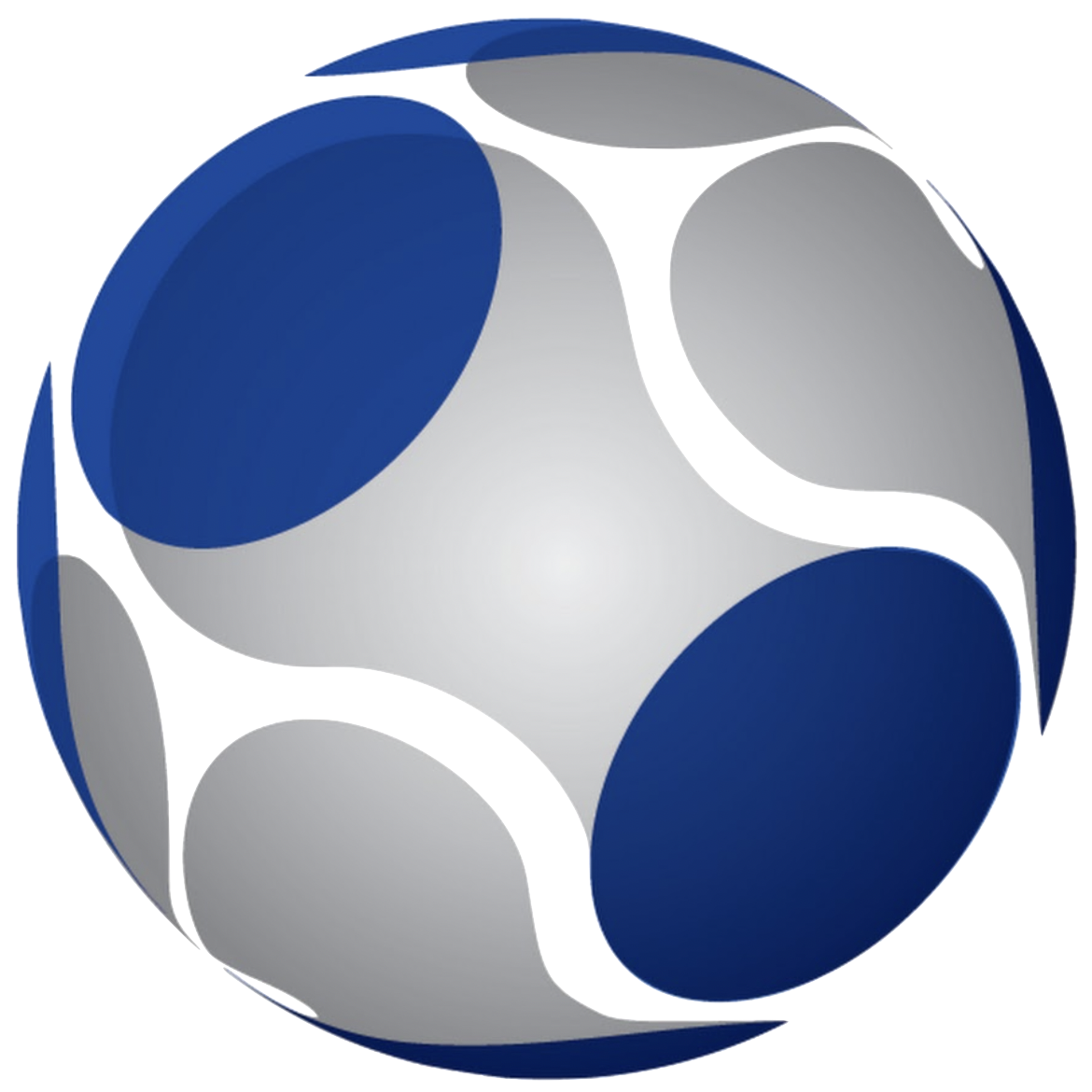 KS3-23-01
Explain how each phenomenon occurs in terms of electron flow. You can use the diagrams to help your explanation.
Static wand
________________________________________________________________________________________________________________________________________________________________________________________________________________________________________

Cupcake cases
________________________________________________________________________________________________________________________________________________________________________________________________________________________________________

Polystyrene chips 
________________________________________________________________________________________________________________________________________________________________________________________________________________________________________

Hair standing on end
________________________________________________________________________________________________________________________________________________________________________________________________________________________________________

Balloon sticking to wall
________________________________________________________________________________________________________________________________________________________________________________________________________________________________________
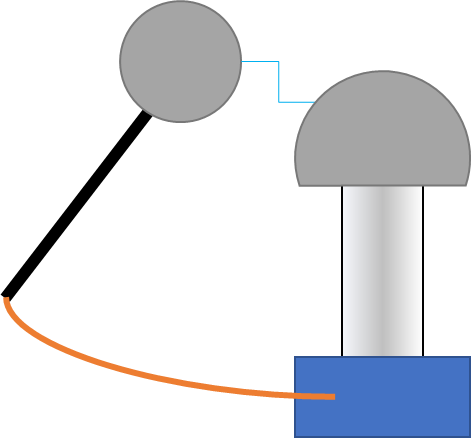 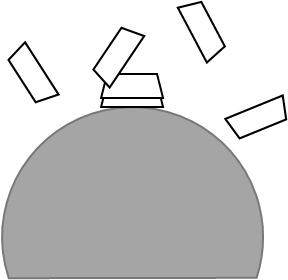 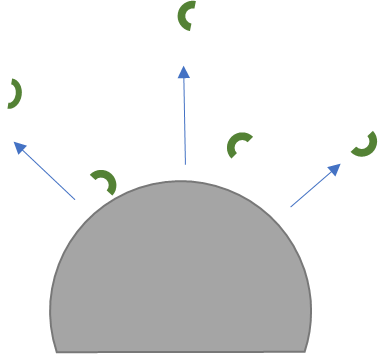 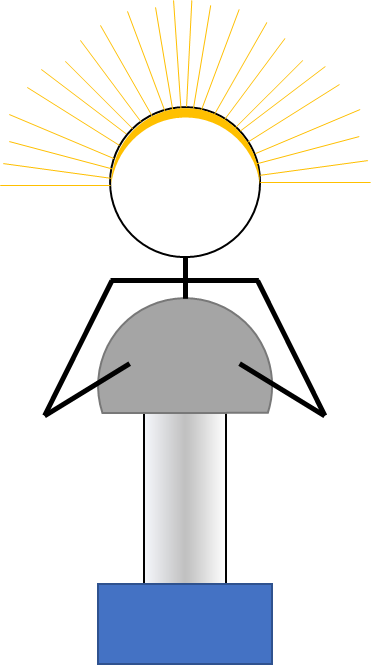 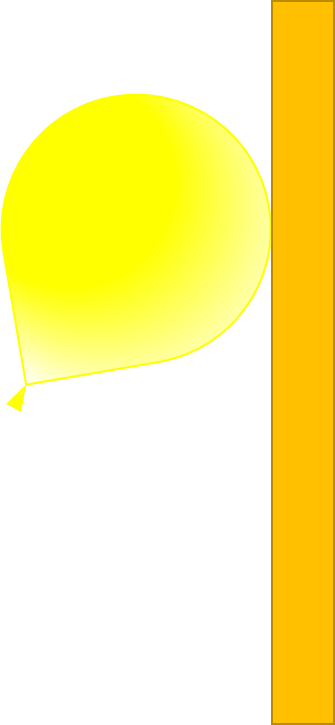 Lightning is an example of static electricity on a very large scale. Explain how lightning occurs. ____________________________________________________________________________________________________________________________________________________________________________________________________________________________________________________________________________________________________________________________________________________________________________________________________________________________________________________________________________________________________________
Developing Experts Copyright 2023 All Rights Reserved
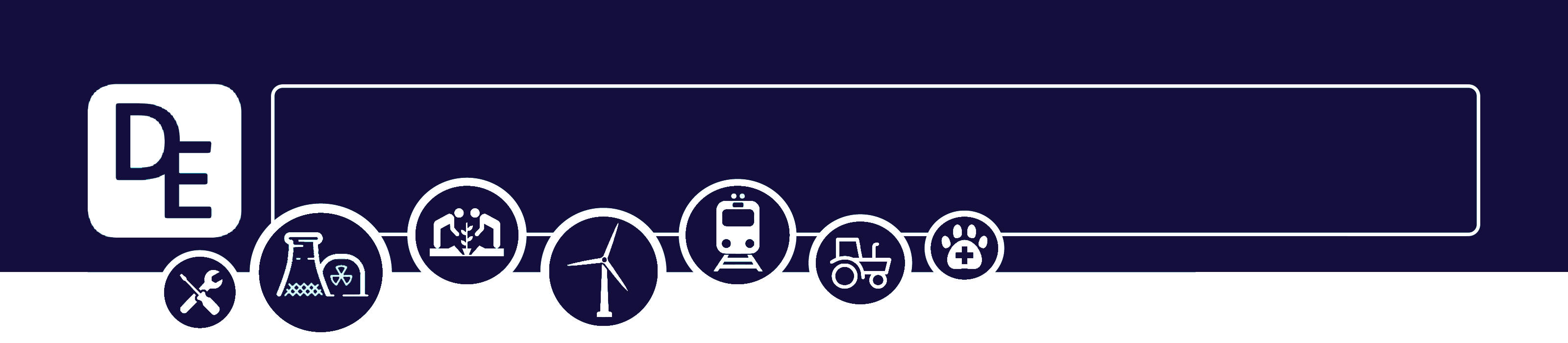 Mission Assignment: Describe how objects become charged
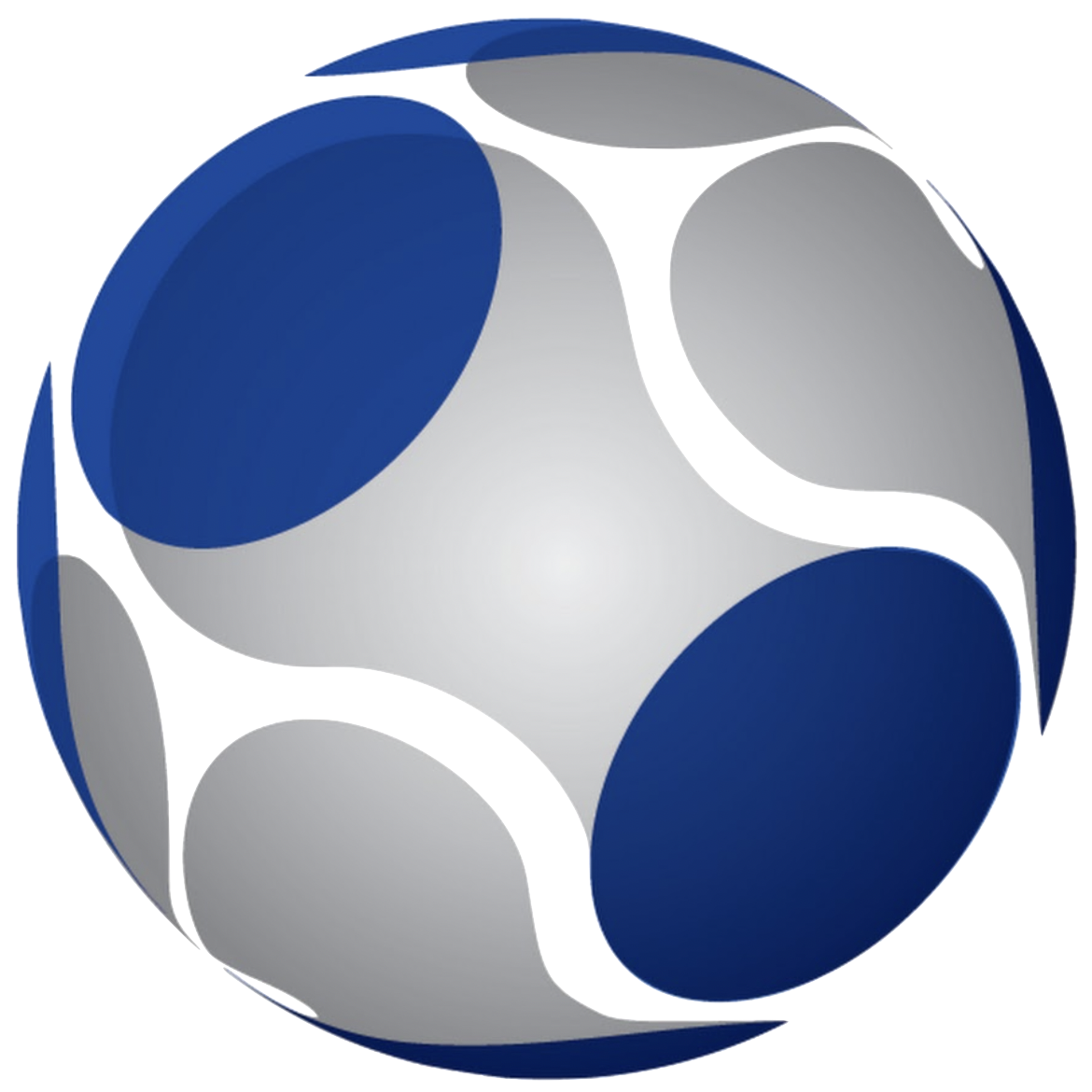 KS3-23-01
Explain how each phenomenon occurs in terms of electron flow. You can use the diagrams to help your explanation.
Water is a polarised molecule; that means it has a positively charged side and a negatively charged side.

Water molecules will rotate and spin when placed near a charged object.

If you charge up a balloon on a piece of wool and hold it near a tap with water gently flowing, what do you think will happen to the stream of water?

Write your prediction below.
____________________________________________________________________________________________________________________________________________________________________________________________________________________________________________________________

Now try it for yourself and write what you observe below.
____________________________________________________________________________________________________________________________________________________________________________________________________________________________________________________________

Explain why your observation occurred.
________________________________________________________________________________________________________________________________________________________________________
____________________________________________________________________________________

Static electricity is less likely to be observed in humid 
conditions. Suggest why higher humidity decreases the 
effects of static electricity.
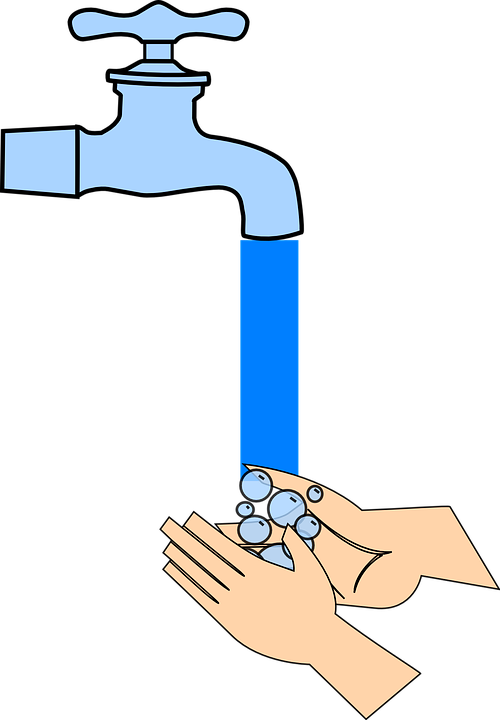 ________________________________________________________________________________________________________________________________________________________________________________________________________________________________________________________________________________________
Developing Experts Copyright 2023 All Rights Reserved